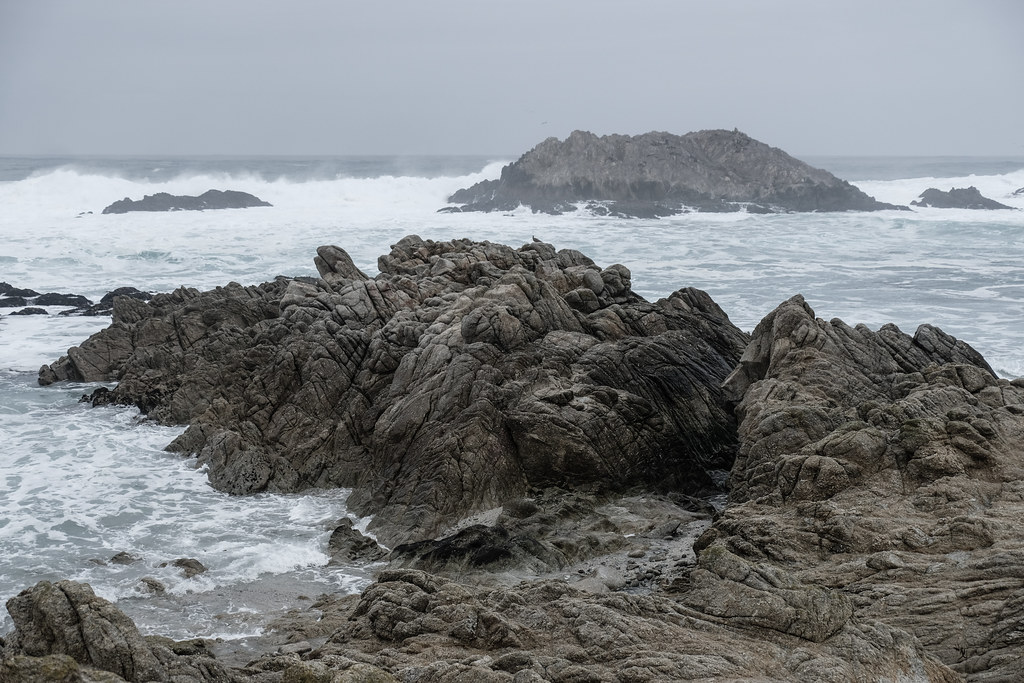 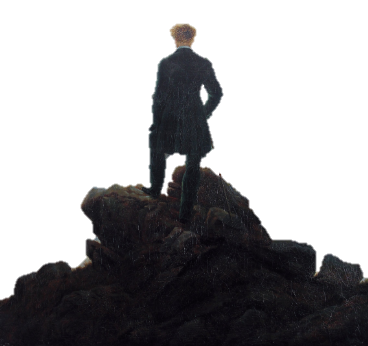 PREDROMANTIZAM
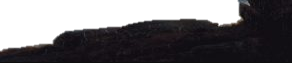 a
TRAJANJE
javlja se od druge polovice 18. stoljeća
paralelno s razdobljem prosvjetiteljstva
17. st.
18. st.
19. st.
PREDROMANTIZAM (druga polovica 18. stoljeća)
KLASICIZAM I PROSVJETITELJSTVO (kraj 17. i 18. stoljeće)
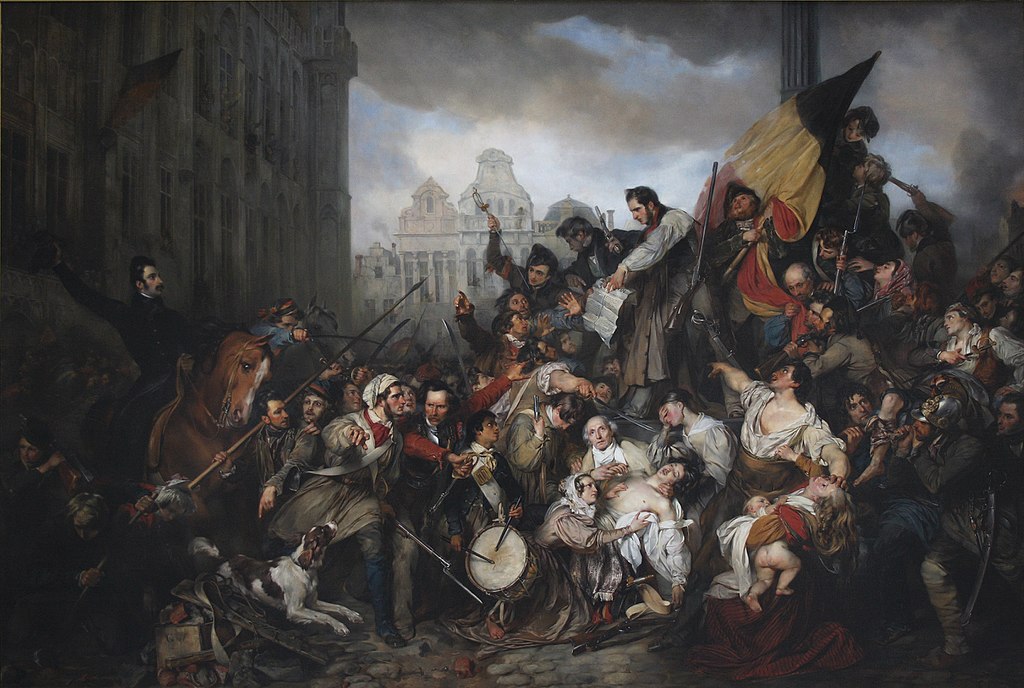 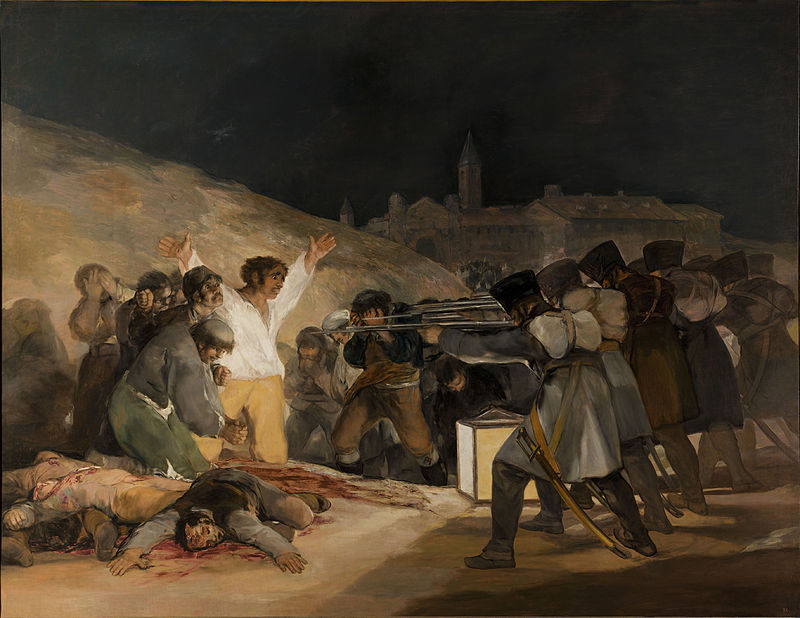 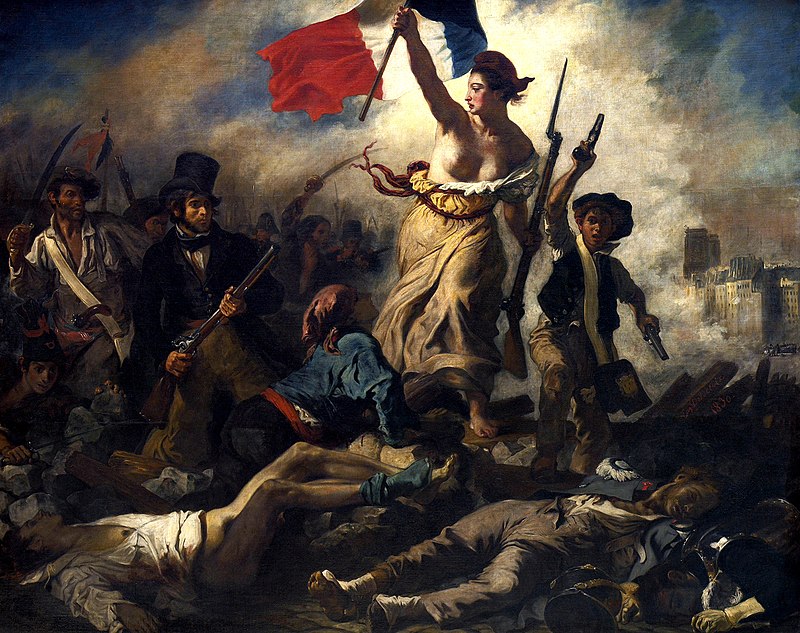 Francisco Goya, Treći svibnja 1808. (1814.)
a
Egide Charles Gustave Wappers, Prizor Belgijske revolucije 1830. (1834.)
a
DRUŠTVENO-POVIJESNE PRILIKE
a
a
kraj 18. i početak 19. stoljeća obilježeni su velikim društvenim previranjima
javljaju se i nacionalni pokreti kojima je cilj formiranje nacionalnih država
Diljem Europe izbijaju sukobi.
U Španjolskoj 1808. pobuna protiv Josépha Bonapartea.
Ideali Revolucije u konačnici nisu ostvareni.
A Napoleonov uspon i pad uzdrmao je čitavu Europu.
Jedan od najznačajnijih događaja bila je Francuska revolucija.
Važnu su ulogu odigrala i Napoleonova osvajanja.
A 1830. Belgijska revolucija kojom je uspostavljena nezavisnost od Kraljevine Nizozemske.
Eugène Delacroix, Sloboda predvodi narod (1830.)
PROSTOR
a
predromantizam se javlja u:
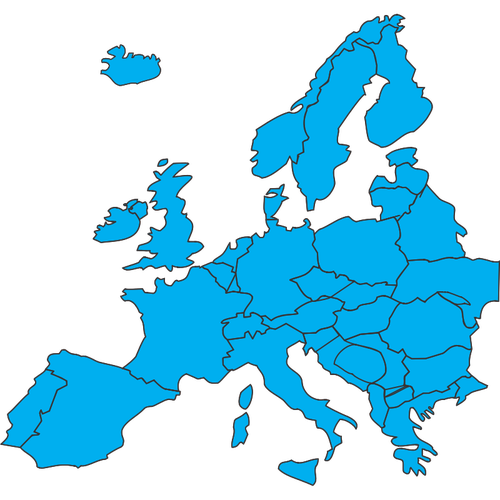 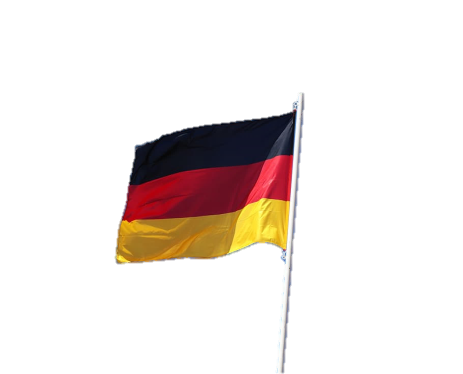 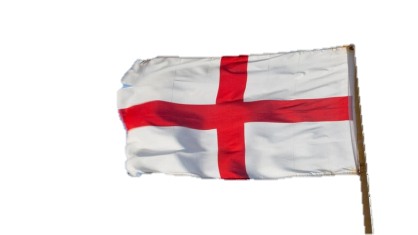 ENGLESKOJ
NJEMAČKOJ
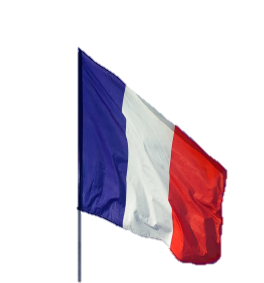 FRANCUSKOJ
U tim se zemljama razvija opća društvena melankolija kao posljedica razočaranja u suvremene društvene vrijednosti.
OBILJEŽJA PREDROMANTIZMA
upravo to razočaranje u suvremene društvene vrijednosti postaje izvor pesimističkoga romantičarskoga svjetonazora
SVJETSKA BOL
a
SVJETSKA BOL(njem. Weltschmerz)
tuga
depresivnost
malodušnost
pesimizam
javlja se kult patnje
pesimistični osjećaj kako zlu u svijetu nema lijeka
Caspar David Friedrich, Lutalica iznad mora magle (1818.)
a
PREDSTAVNICI
a
Patnje mladoga Werthera
Razbojnici
Ossianove pjesme
Julija ili Nova Heloiza
poezija
Jean-Jacques Rousseau
James Macpherson
Friedrich Schiller
Johann Wolfgang Goethe
William Blake
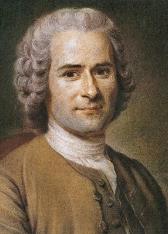 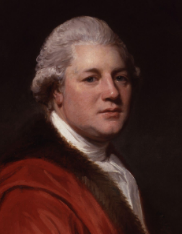 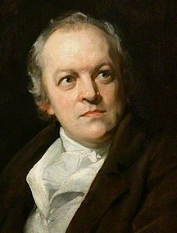 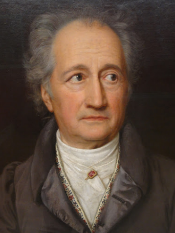 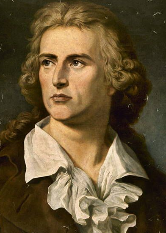 ENGLESKA
NJEMAČKA
FRANCUSKA
STURM UND DRANG(1770. – 1785.)
njemački predromantičarski pokret
naziva se i pokretom mladih genija
teoretičar je pokreta Johann Gottfried Herder  skupljao je narodne pjesme i objavio ih u zbirci Volkslieder  (Narodne pjesme)

najvažniji su predstavnici Goethe i Schiller
A
STURM UND DRANG(1770. – 1785.)
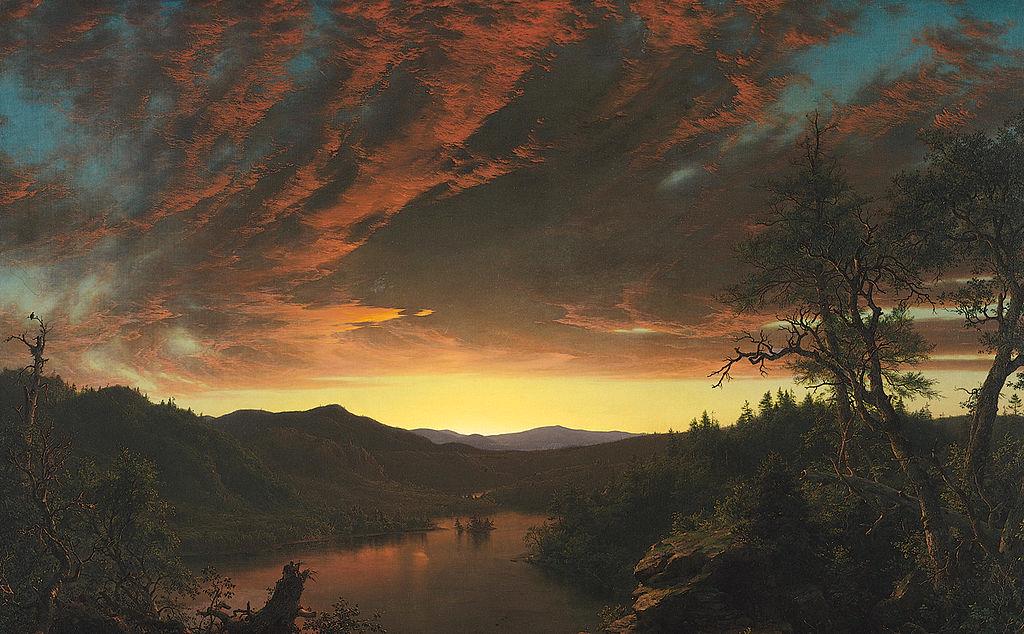 Frederic Edwin Church, Sumrak u divljini (1860.)
ROMANTIZAM
ROMANTIZAM
naziv za književnu epohu koja se javlja krajem 18. stoljeća
punu afirmaciju doživljava od 1800. do 1840.

prva moderna književna epoha
nije samo književna pojava, već općekulturni i umjetnički pokret
ROMANTIZAM
javlja se najprije u onim nacionalnim književnostima u kojima se već javio predromantizam

predvode ga njemačka romantičarska škola i engleski lirski pjesnici
a
ROMANTIZAM
stvara vlastitu poetiku koja je u opreci prema klasicističkoj poetici
razvija vlastiti senzibilitet koji se temelji na subjektivnosti i osjećajnosti
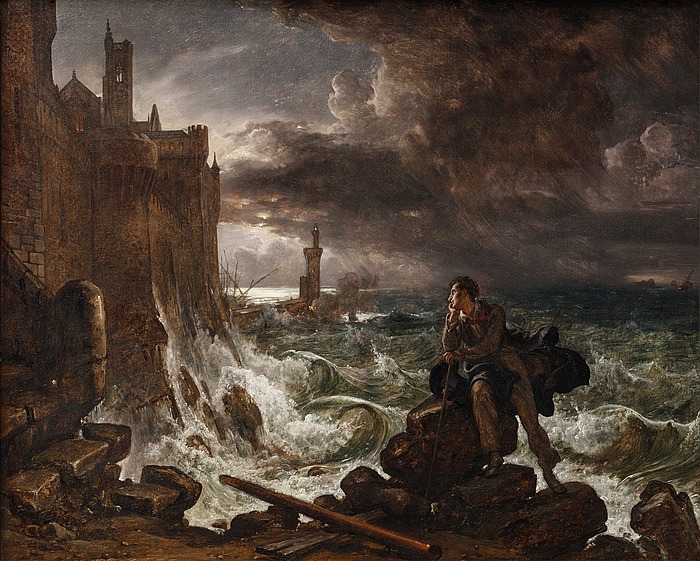 ROMANTIČARSKI JUNAK
VOLI PRIRODU
OSAMLJEN
NESHVAĆEN
OPTEREĆEN SVJETSKOM BOLI
MELANKOLIČAN
OSJEĆAJAN
PESIMISTIČAN
Franz Ludwig Catel, Dio noći (1820.)
TIP SUVIŠNOG ČOVJEKA
osjeća se izopćenim
sve prezire
ciničan
skeptičan 
proturječan
osjeća besmisao
svojevrsna inačica bajronovskog junaka